What do I know now?
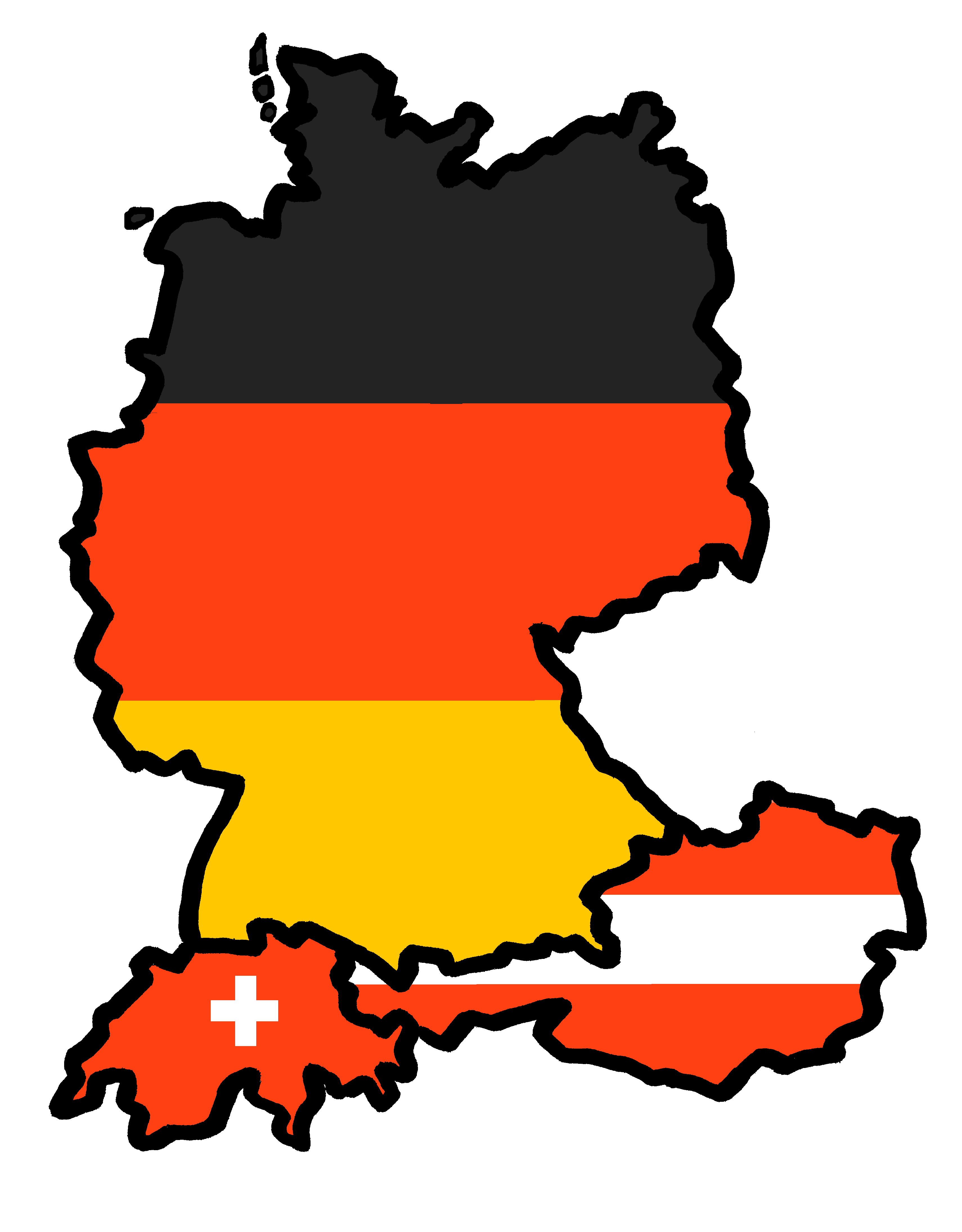 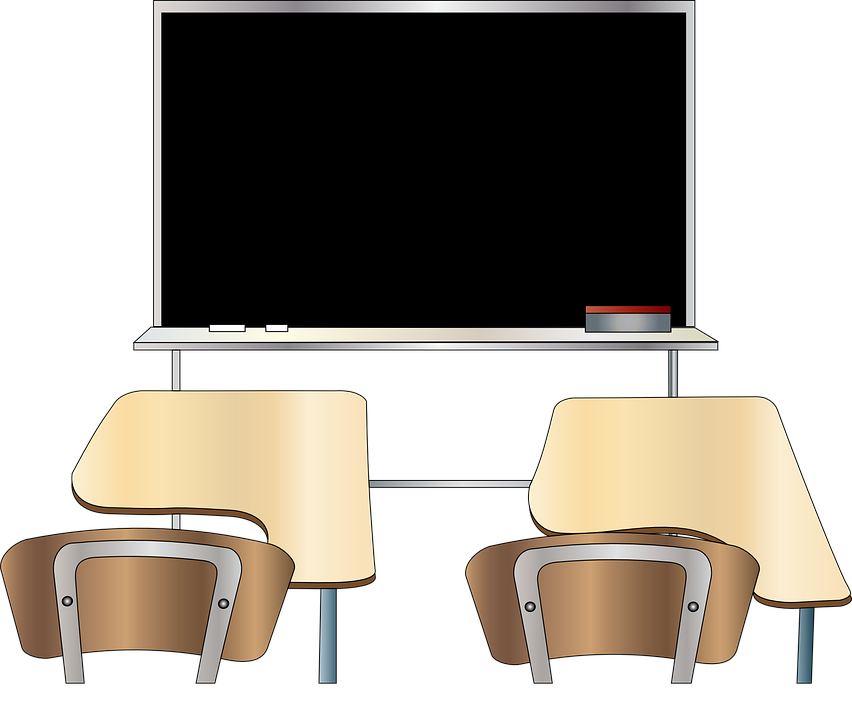 Wir wiederholen!

blau
Revisiting sounds, words and structures
Term 3 Week 9
[Speaker Notes: Artwork by Steve Clarke. Pronoun pictures from NCELP (www.ncelp.org). All additional pictures selected from Pixabay and are available under a Creative Commons license, no
attribution required.

Phonics:  
Revisit SSC: [v] [w] [r] [er-] [-er] [-ig] [-g] [-d] [-b] [-tion] [z] [ei] [ie] [th] [pf] [kn]

Vocabulary: Revisit Term 3 vocabulary
Revisit 1: Buch [300] Fußball [1277] Handy [1693] Jacke [3287] Rucksack [3180] Spiel [328] T-Shirt [3914] 
Revisit 2: Angst (vor) [392] Durst [n/a] Hunger [2097] Spaß [1045] froh [1424] müde [2000] bitte [471] danke [877]
Jones, R.L & Tschirner, E. (2019). A frequency dictionary of German: Core vocabulary for learners. London: Routledge.

The frequency rankings for words that occur in this PowerPoint which have been previously introduced in these resources are given in the SOW and in the resources that first
introduced and formally re-visited those words. 
For any other words that occur incidentally in this PowerPoint, frequency rankings will be provided in the notes field wherever possible.

Remember that at the start of the course (first three lessons of Rot/Gelb) pupils learnt language (for greetings and register taking) that can still be part of the lesson routines in upper KS2 (Blau/Grün).  They are not re-taught, as we anticipate that teachers have built these in from early in lower KS2.]
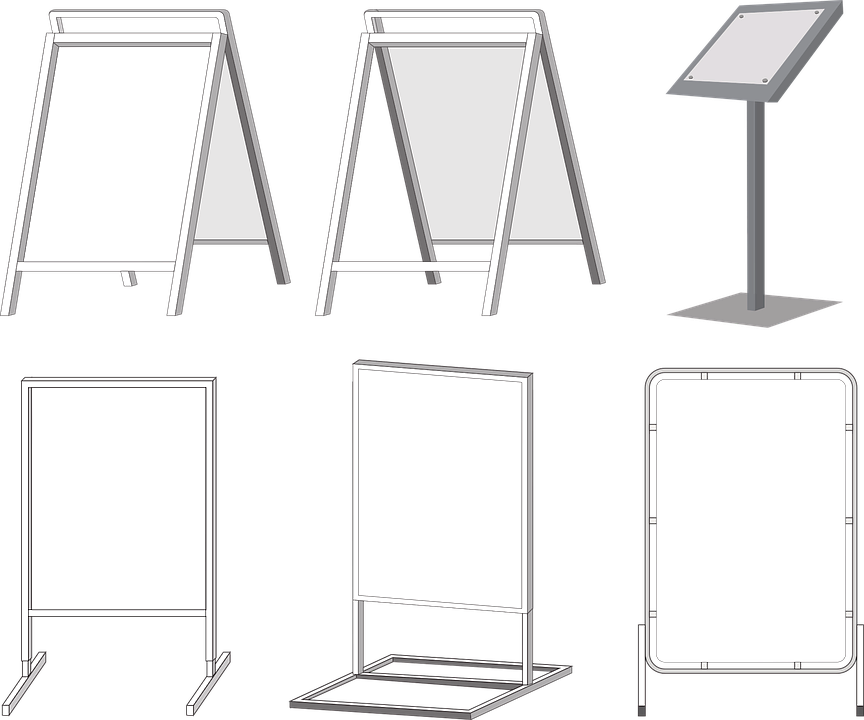 Phonetik
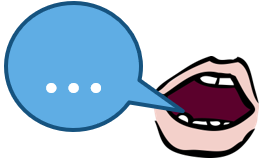 Erdbeer
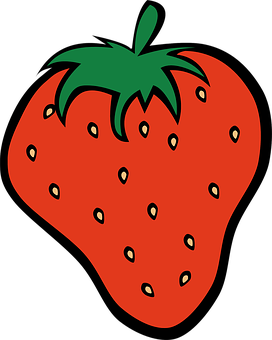 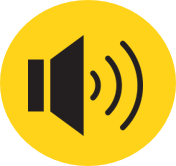 [ei]
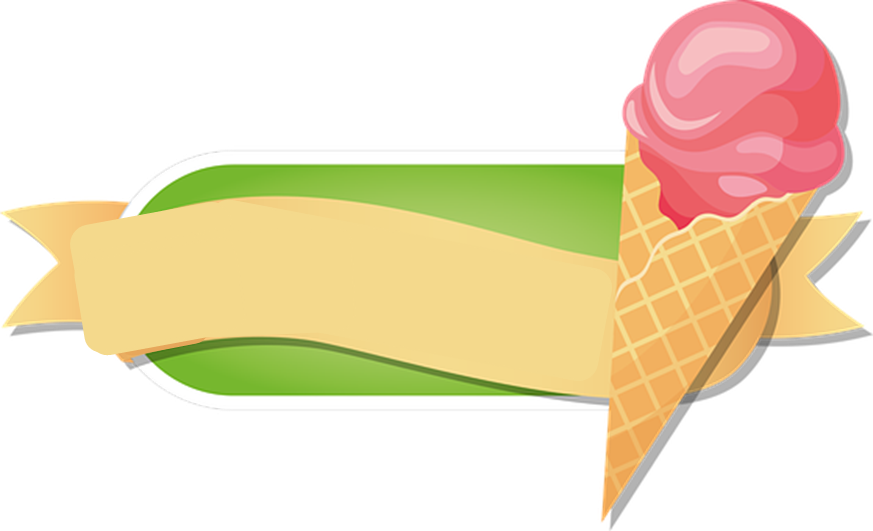 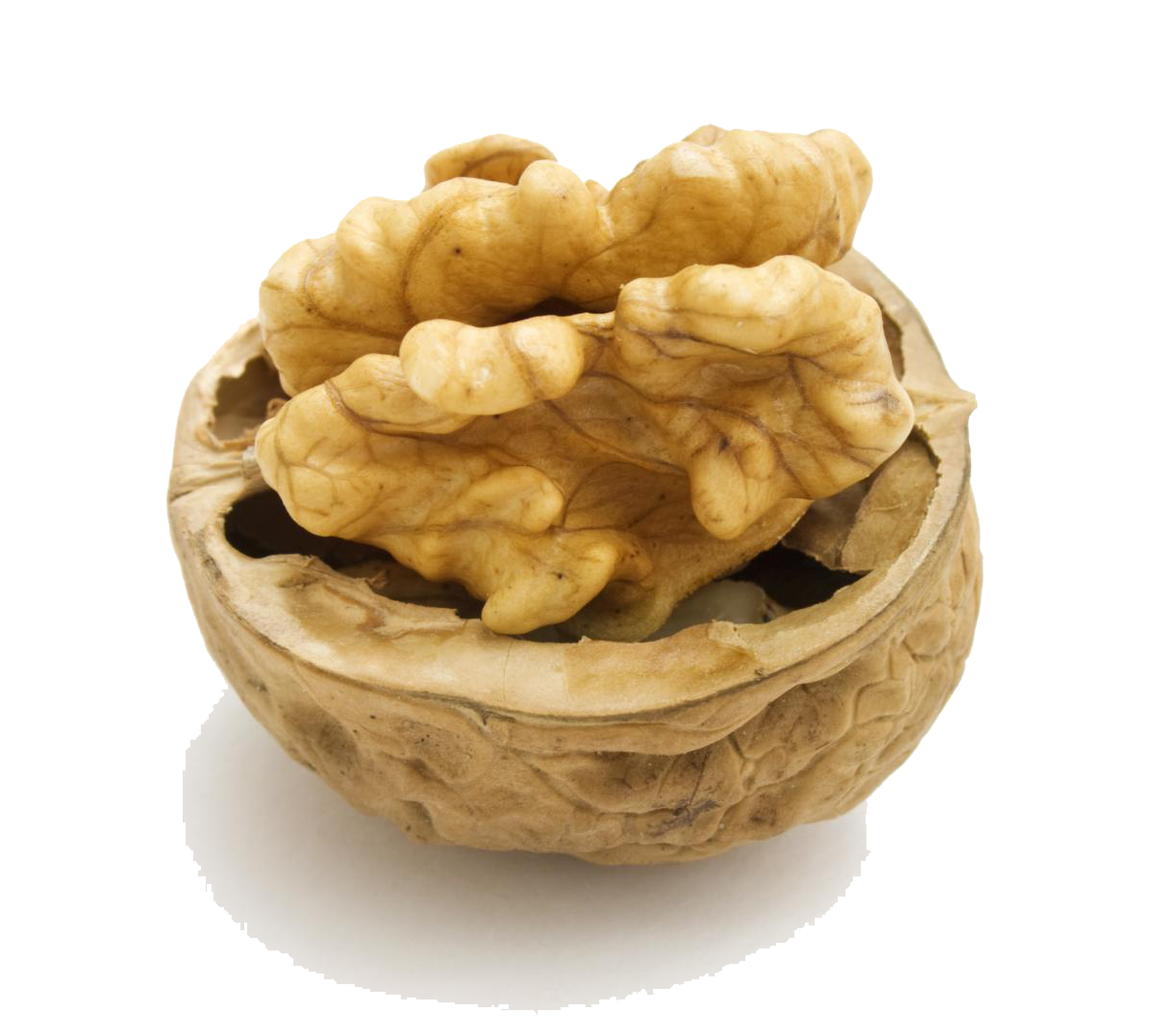 aussprechen
Walnuss
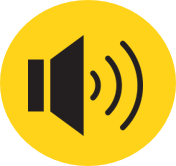 [w]
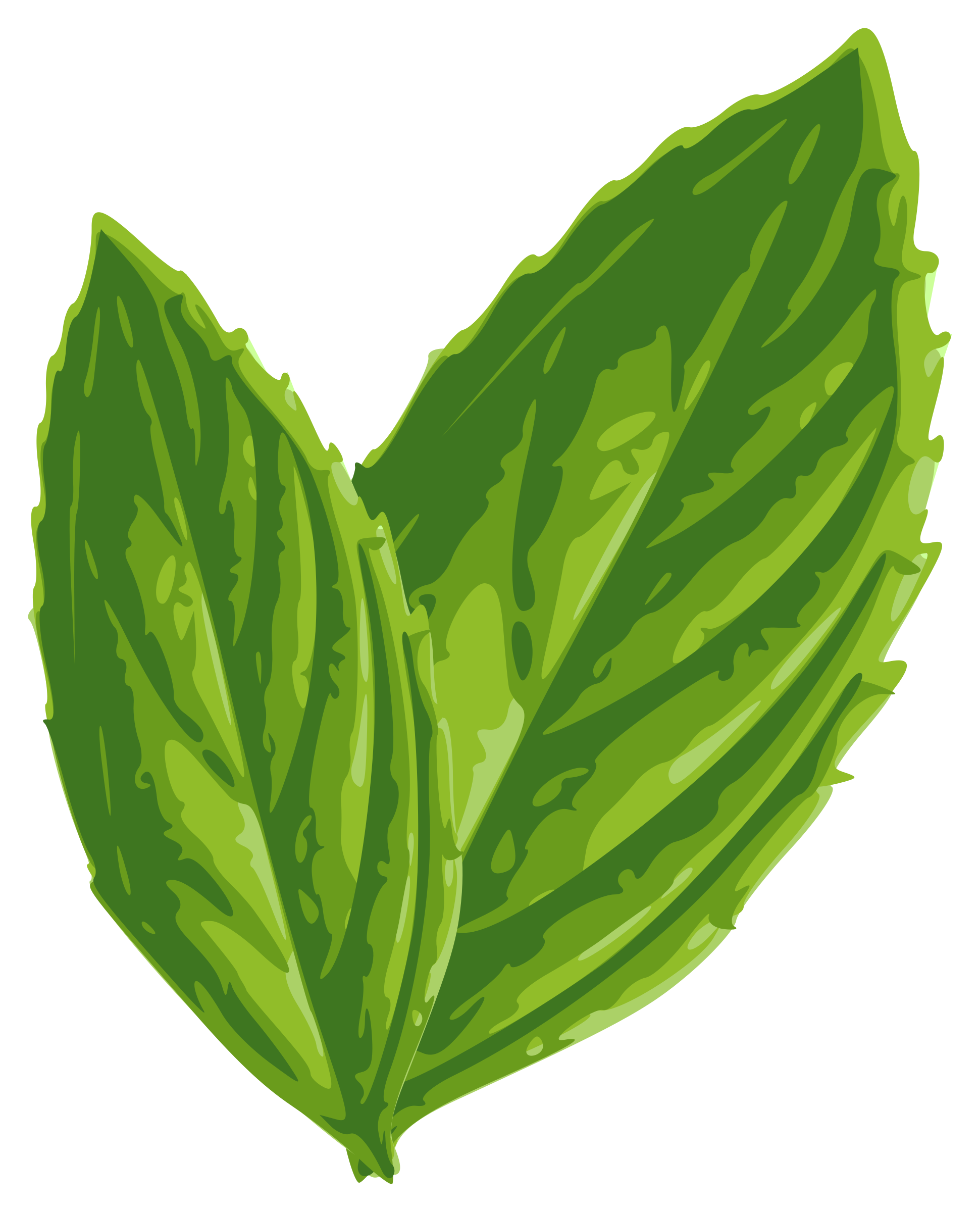 o
Pfefferminze
[er-]
rten
Eiss
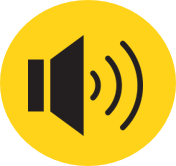 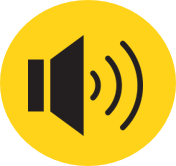 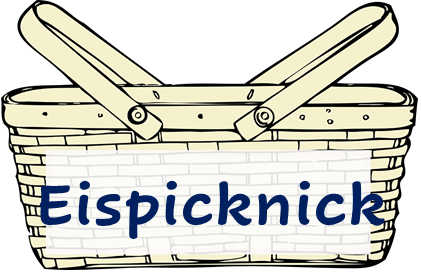 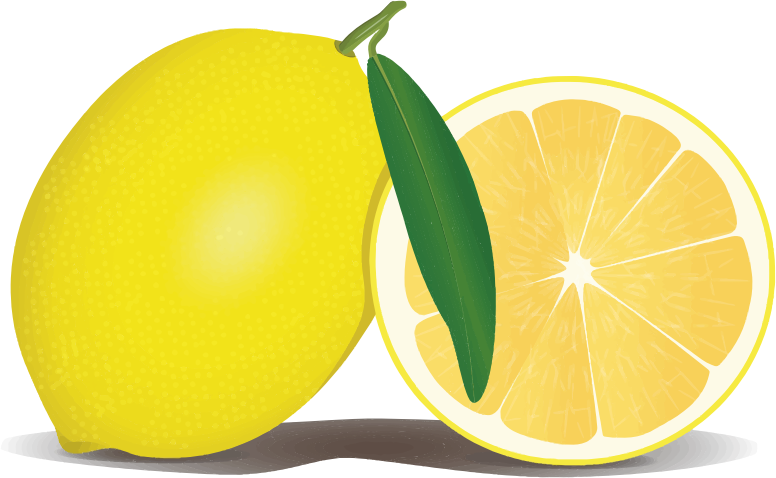 Zitrone
[-d]
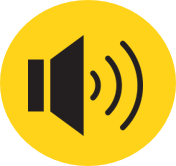 [pf]
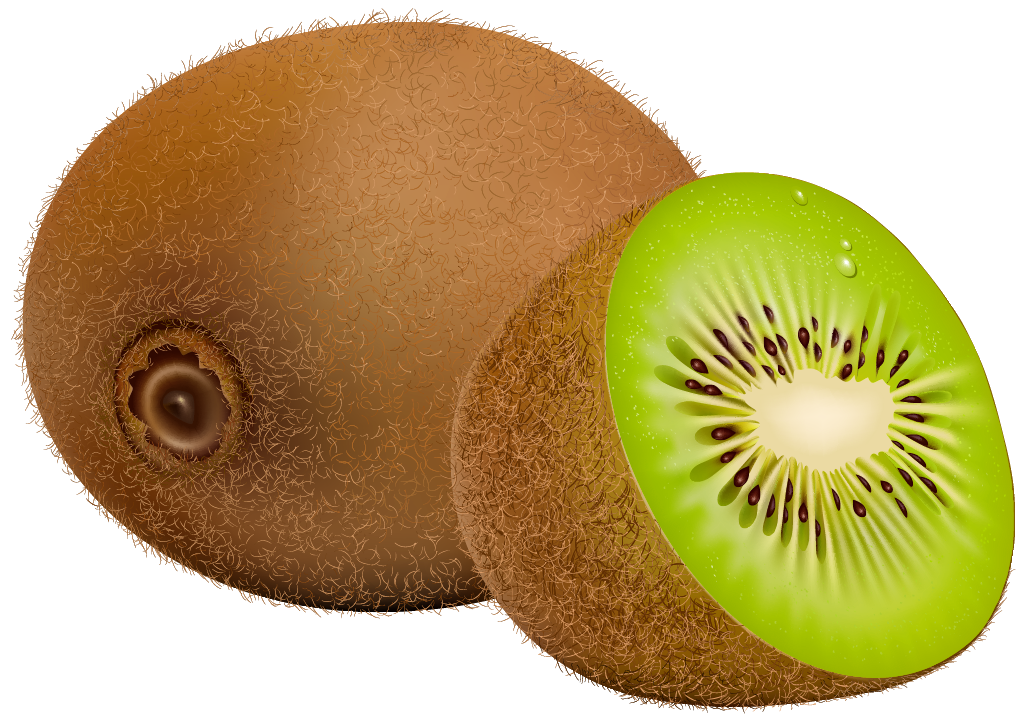 Kiwi
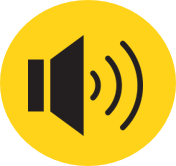 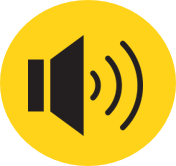 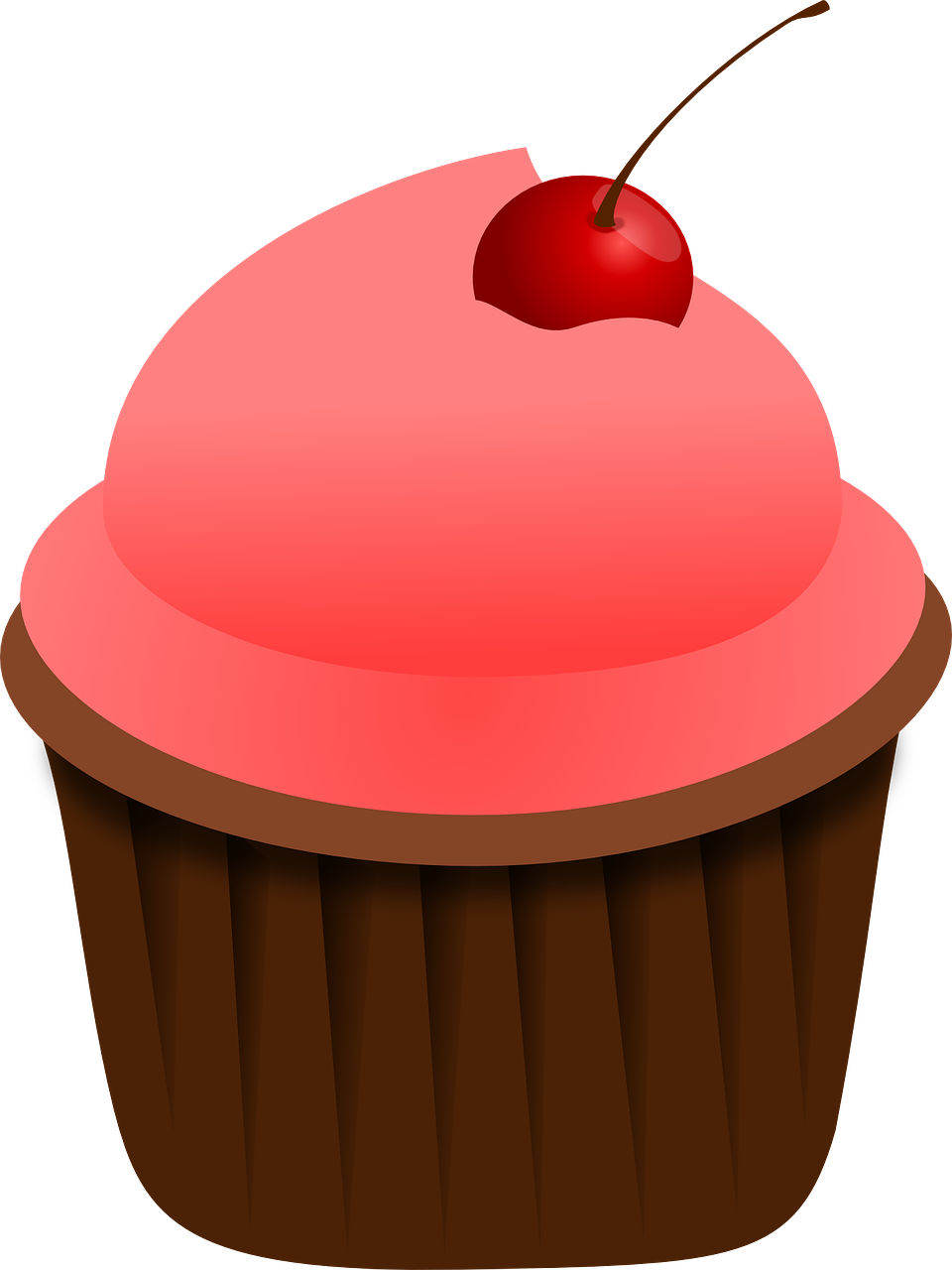 [-tion]
4 Eisportionen
[z]
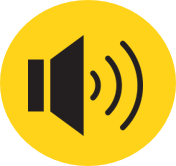 Schokolade
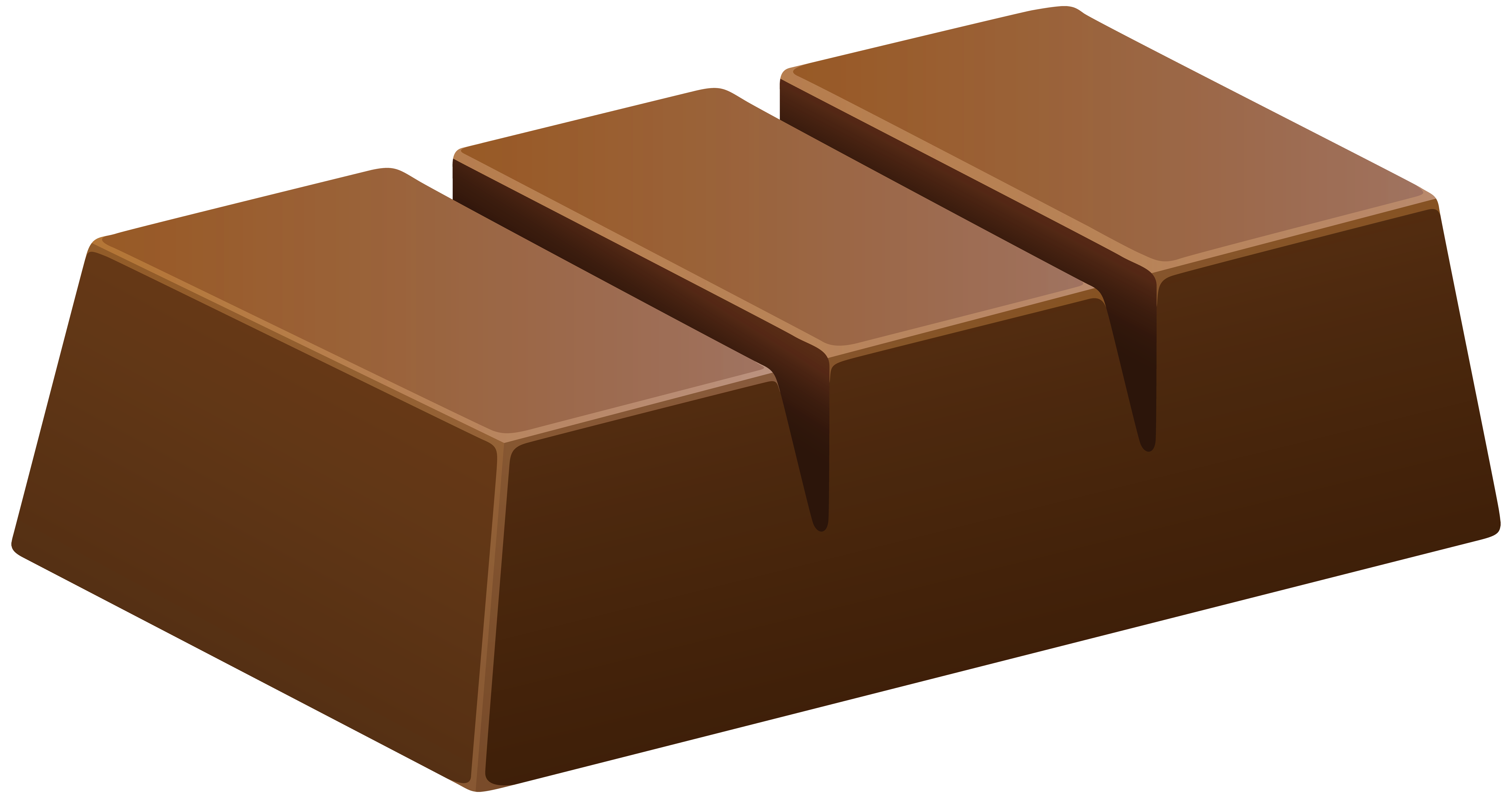 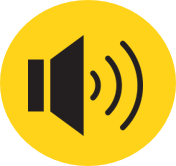 4 knusprige       
   Waffeln
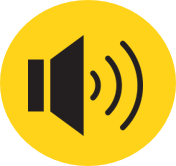 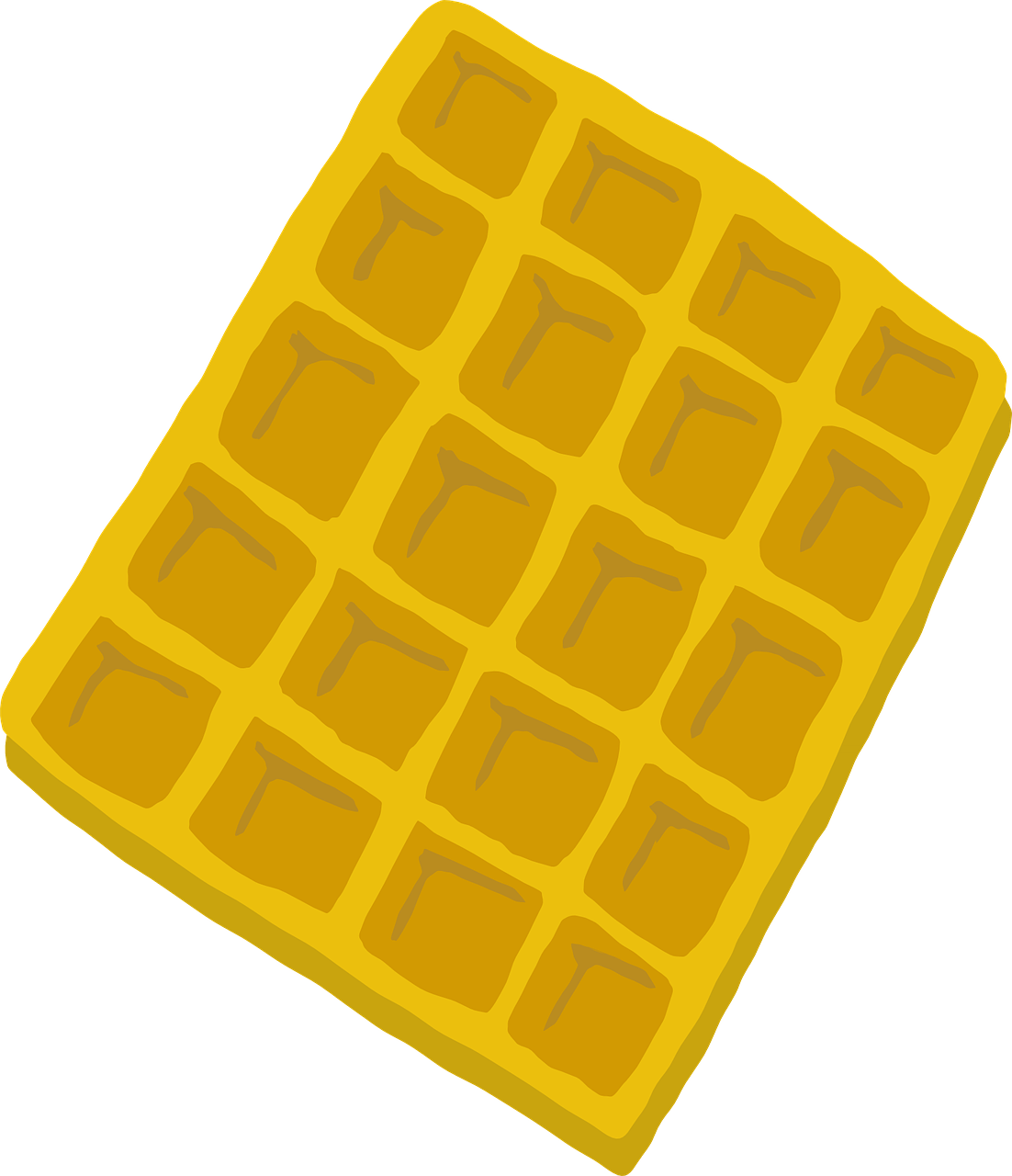 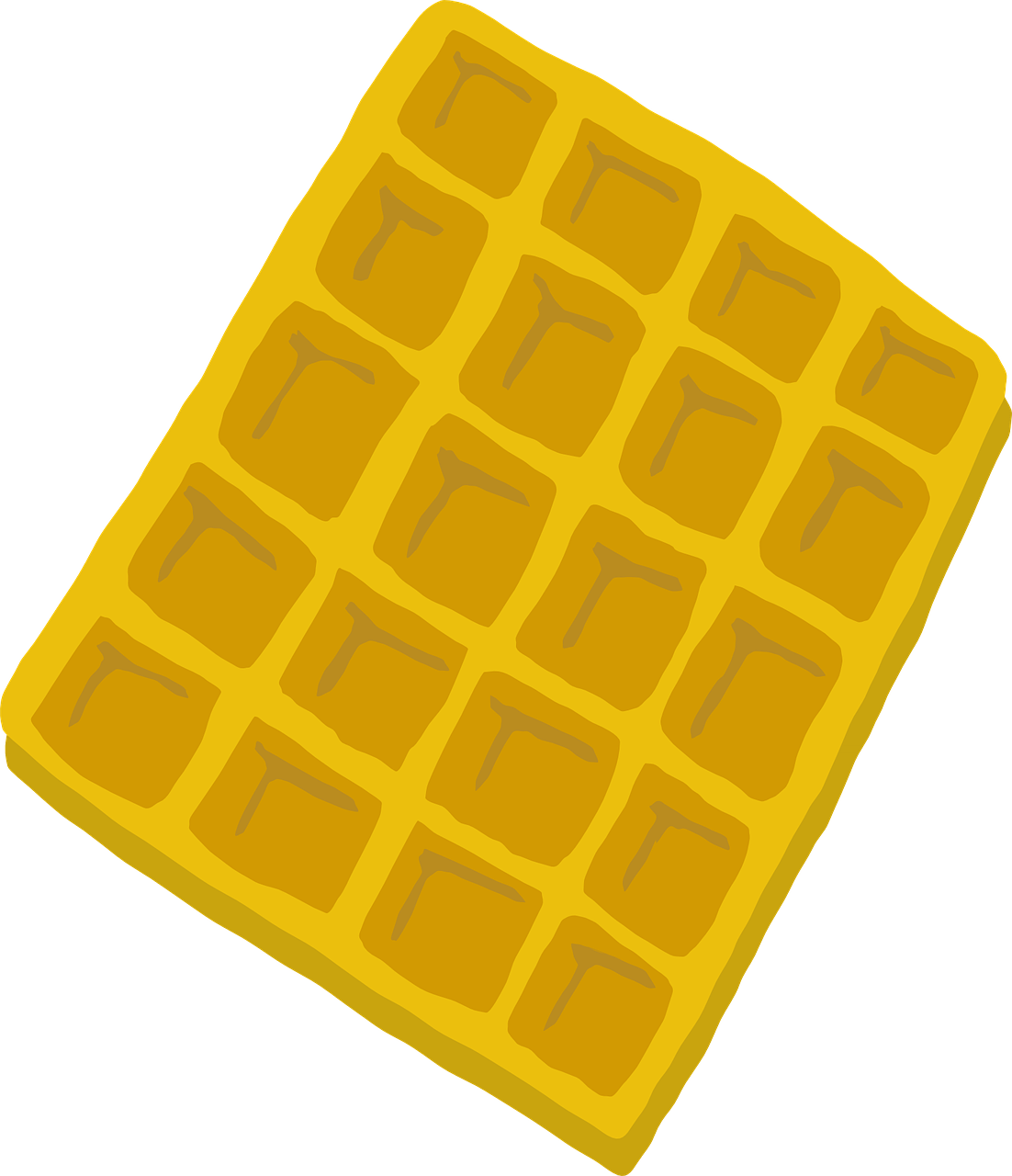 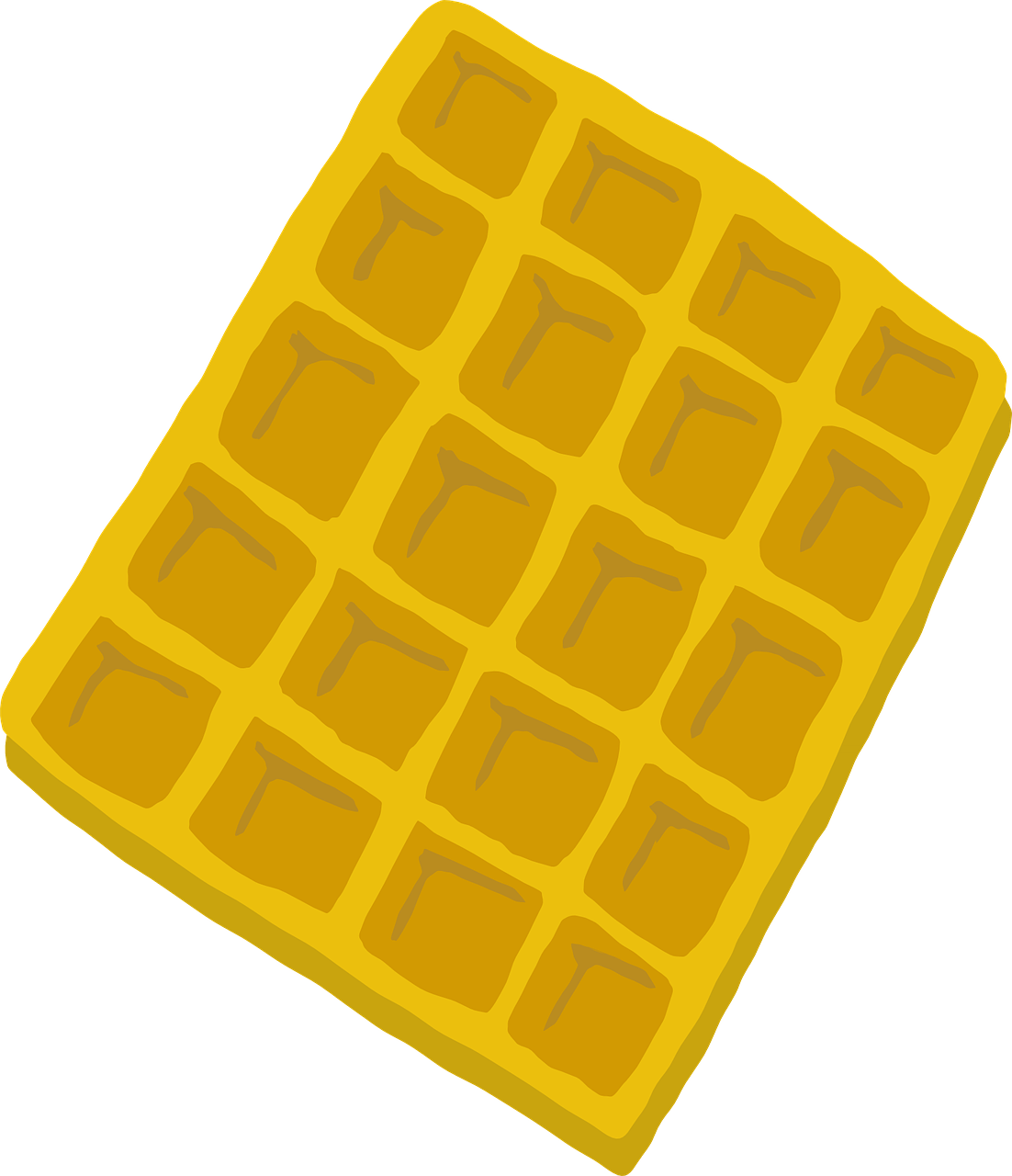 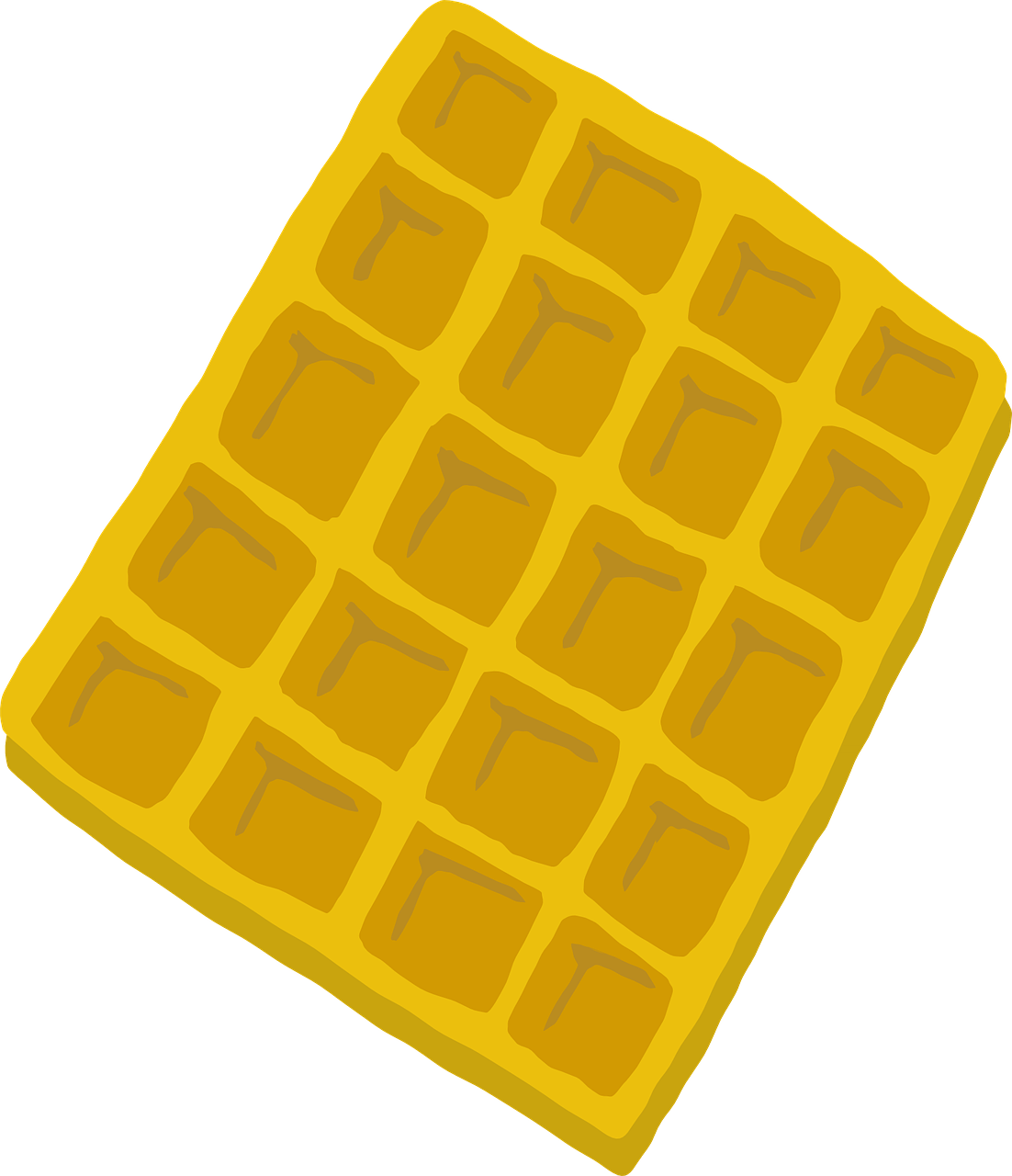 Pistazie
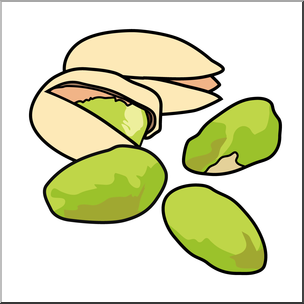 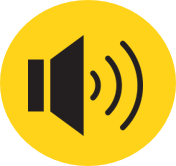 [-ig]
[-b]
im Korbmit Erdbeerenmit Thermosflasche
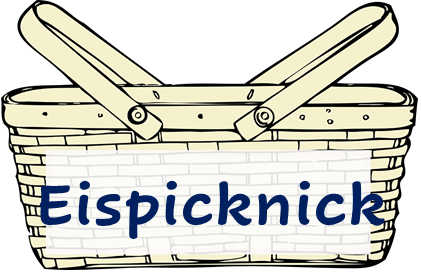 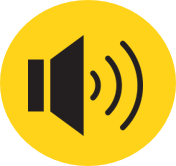 Pfirsich
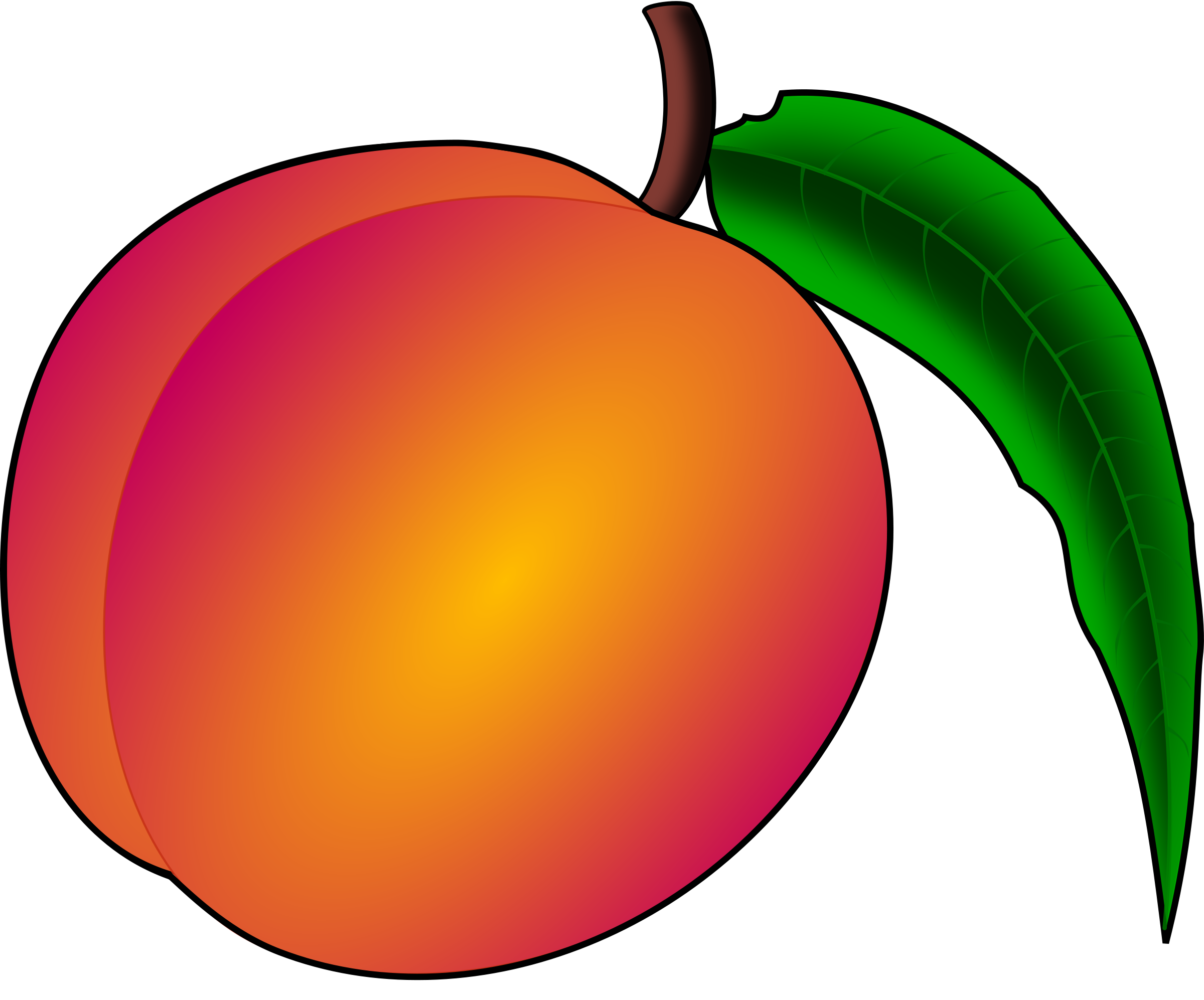 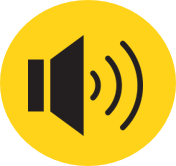 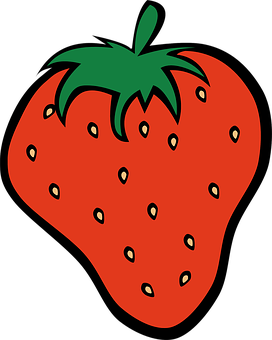 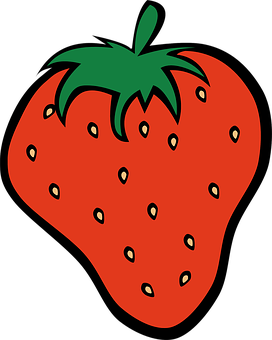 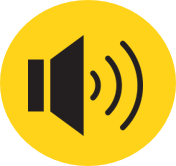 [th]
[-r]
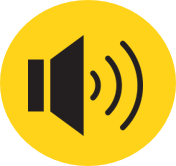 knusprig - crispy
[Speaker Notes: Timing: 3 minutes 

Aim: to practise several SSC. Most are from this term’s revisiting; a few are from Terms 1 and 2 (and previous years, as phonics are all revisited every year).

Procedure:
Read the instruction.
Allow pupils to read the menu aloud in pairs.
Click to highlight the different SSC one by one and elicit choral read aloud.
Teacher pronounces to confirm correct pronunciation of each word (or click to listen and check, as preferred).]
Was mache ich?
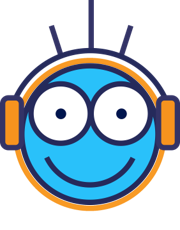 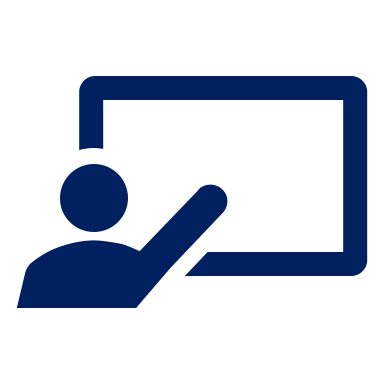 Hör zu.  Dann schreib das Verb auf Deutsch.
hören
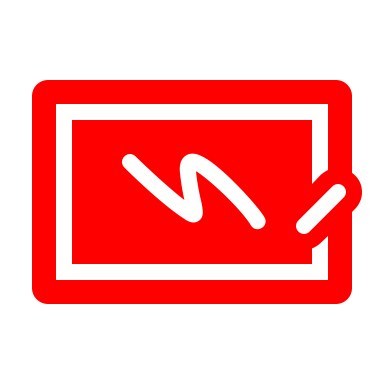 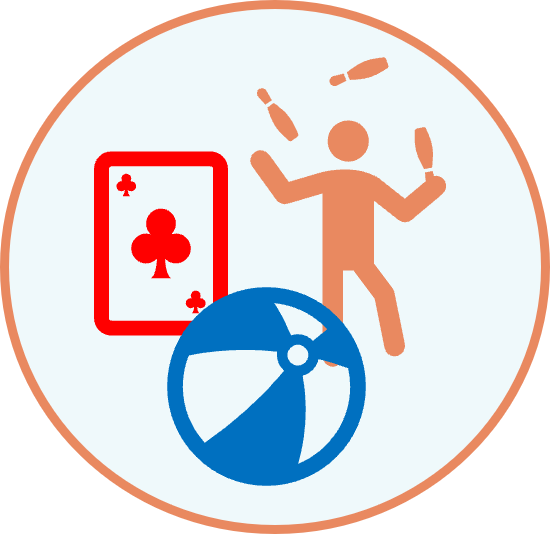 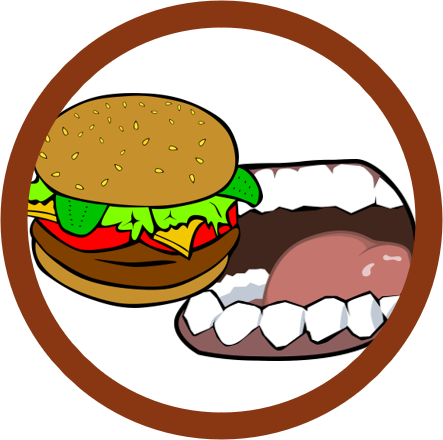 Ich wiederhole die Vokabeln!
schreiben
essen
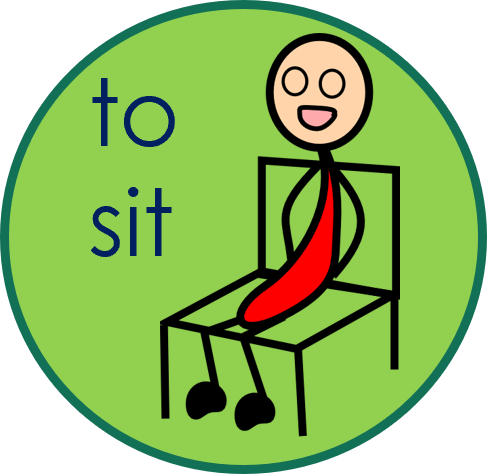 1
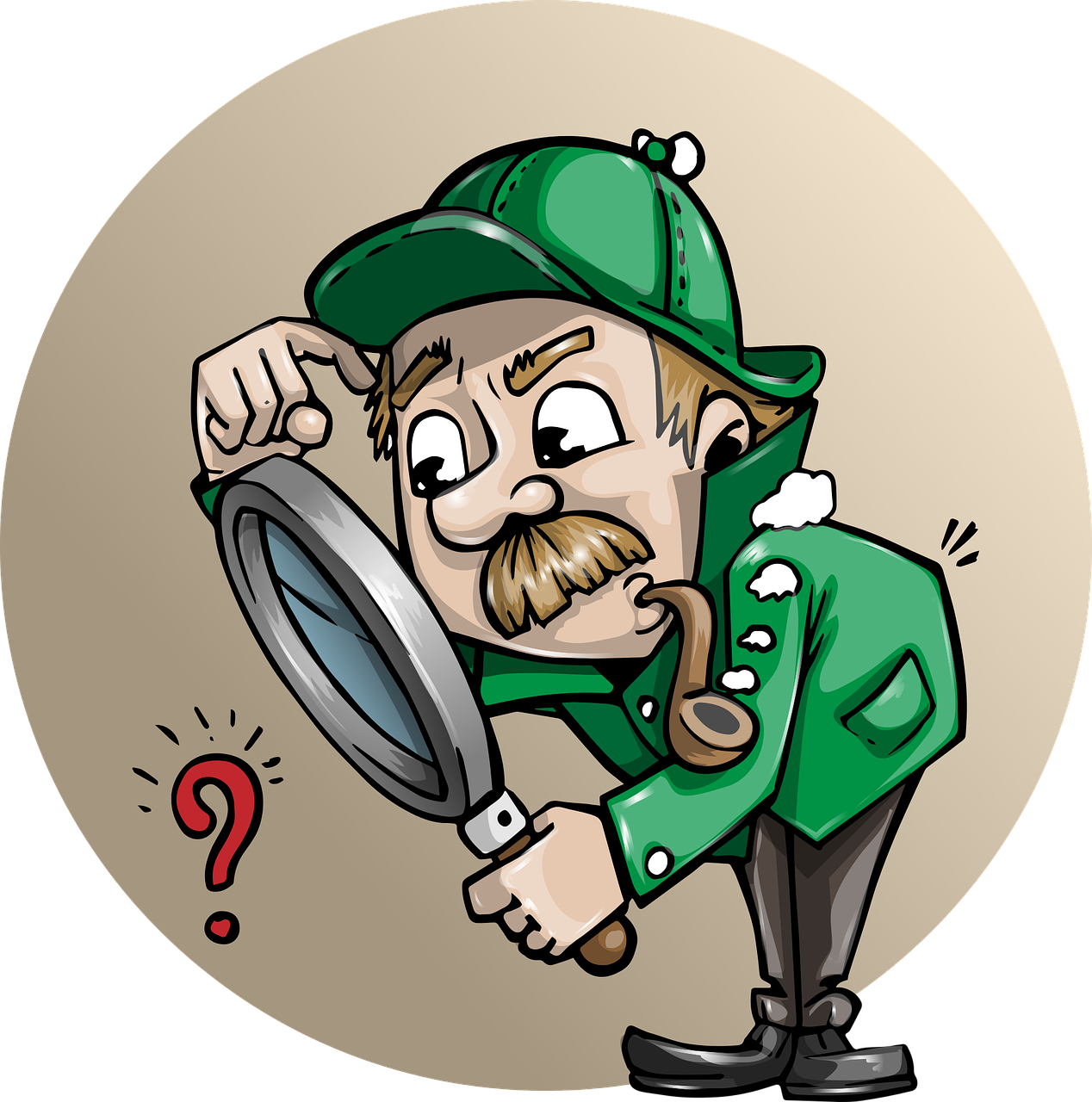 schlafen
2
in the lesson
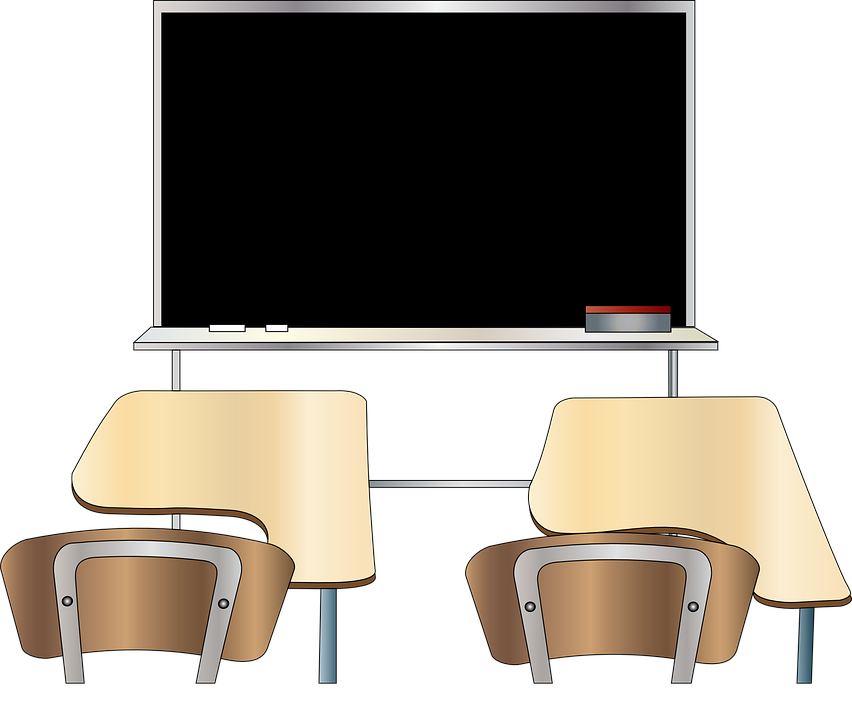 an egg
spielen
3
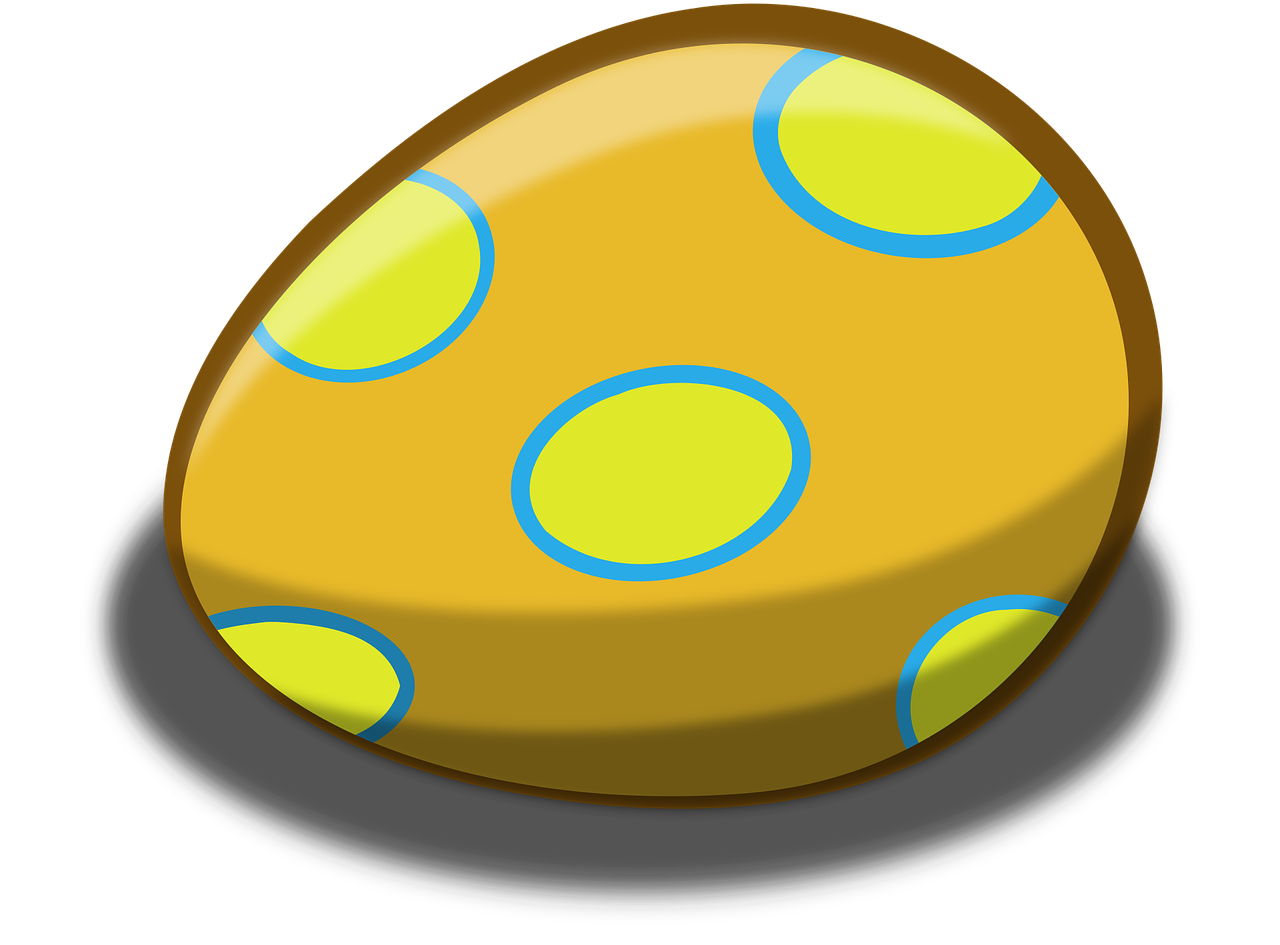 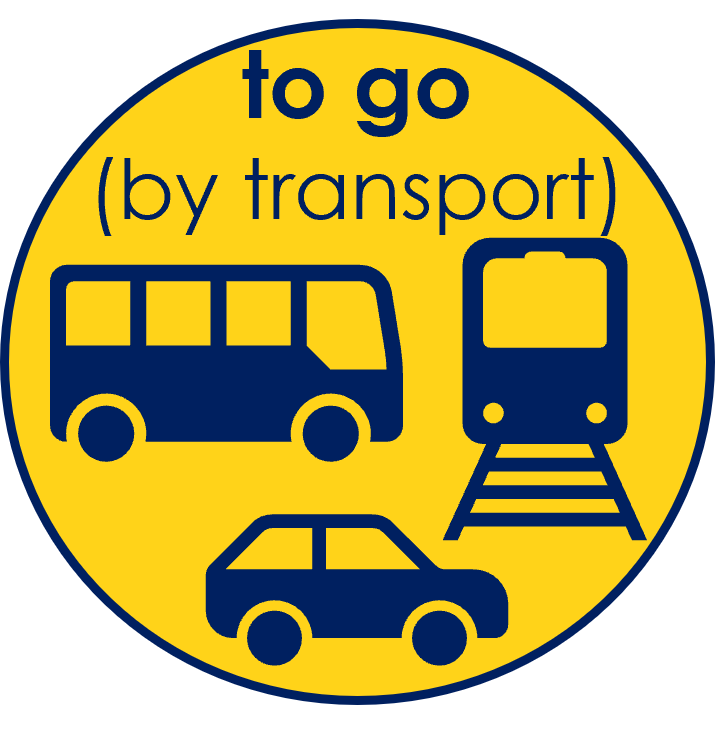 ein Ei suchen
4
nach Hause fahren
5
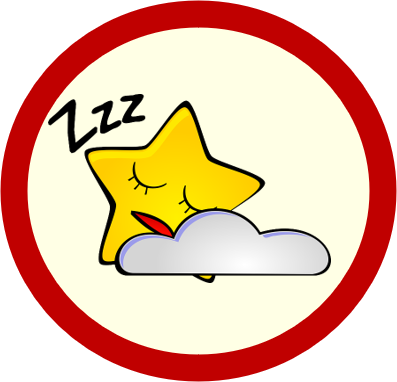 im Unterricht sitzen
6
[Speaker Notes: Timing: 5 minutes

Aim: to practise aural comprehension of some previously taught phrases for different occasions, associating them with a relevant verb, which students then write in German, practising written production, too.
Procedure:
1. Click to listen to each phrase.
2. Pupils identify it and the associated verb/verb phrase and write those in German.
3. Click to correct.

Transcript:
essen
schlafen
spielen
ein Ei suchen
nach Hause fahren
im Unterricht sitzen
Ich wiederhole die Vokabeln!]
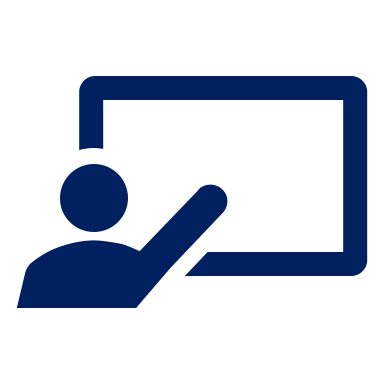 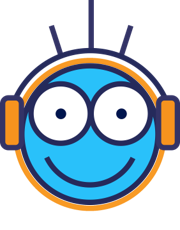 Hör zu. Schreib die Wörter.
So you will hear these details in the middle of the sentence.
The 2nd verb is at the end of the sentence in German.
hören
the room
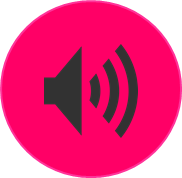 clean
Ich wiederhole Vokabeln!
wants to
B
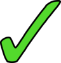 skateboarding
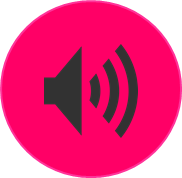 1
go
hopes to
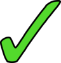 your breakfast
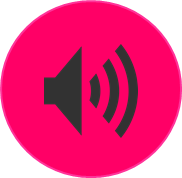 2
want to
eat
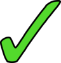 her rucksack
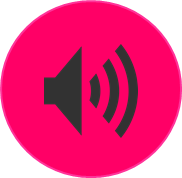 3
can
look for
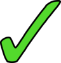 your t-shirt
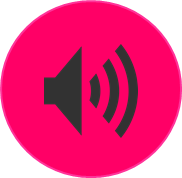 4
want to
find
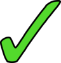 a friend (m)
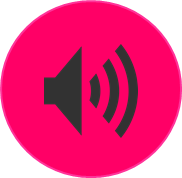 5
plan to
visit
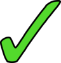 [Speaker Notes: Timing: 5 minutes
Aim: to practise aural comprehension of term 3 vocabulary and structures.
Procedure:
1. Listen once for the subject and the two verbs. 
2. Click to correct this part.
3. Listen again to identify the object of the sentence – either just the category or the full details.
4. Click to provide both elements of each answer.

Transcript:
B.   Ich will mein Zimmer putzen.
Er hofft, diesmal Skateboard zu fahren.
Du willst dein Frühstück essen.
Sie kann ihren Rucksack suchen.
Du willst dein T-Shirt finden.
Ich plane, einen Freund zu besuchen.]
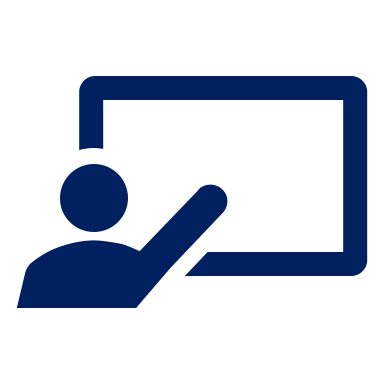 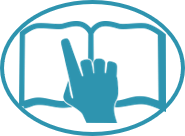 Schreib die Wörter auf Deutsch.
v
lesen
1
e
__
__
__
n
h
__
2
o
f
__
f
⬇ 
1. to try, trying
4. please
6. to want (to)
7. thank you
8. why?

➡
2. to hope, hoping
3. to
5. important
6. to become, get
9. because10. clean
__
r
__
s
Ich wiederhole Vokabeln!
z
__
__
u
3
__
b
c
4
w
c
g
__
__
__
i
__
__
__
h
__
t
i
5
t
__
e
__
7
d
__
w
n
t
e
r
__
e
__
__
__
__
6
__
a
e
__
d
o
__
__
__
w
n
n
__
__
8
9
n
__
a
__
__
l
__
r
k
__
__
l
r
b
e
a
__
S
__
__
10
__
u
__
__
e
m
__
__
n
[Speaker Notes: Timing: 5 minutes

Aim: to revisit vocabulary from previous weeks.

Procedure:1.Teachers model the task by drawing pupils’ attention to the clues on the left-hand side of the slide. 
NB. All these words have been introduced and practised before.2. Pupils work in pairs and try to translate as many as they can. 
3. Elicit meaning from pupils and click to bring up the answers in numerical order.
4. For the audio version, the audio will play as the answer is revealed. 

NB. Further rounds of learning can be facilitated by one pupil turning away from the board, and his/her partner asking him/her the meanings (‘Wie sagt man XXX auf Deutsch?’).   This activity can work from L2  L1 or L1  L2.]
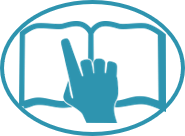 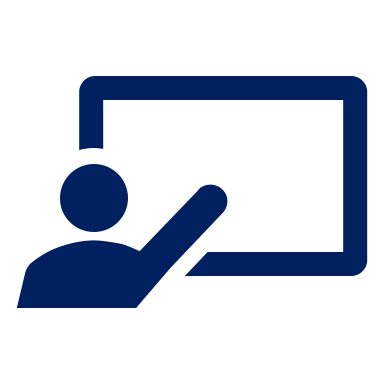 Ich wiederhole Grammatik!
Schreib 1-6 und das Wort.
lesen
1
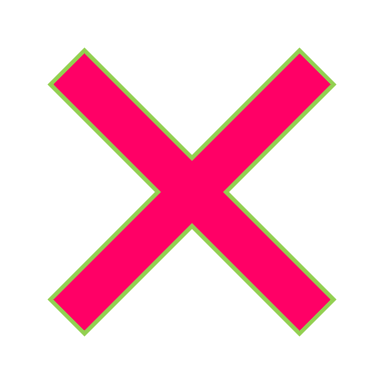 2
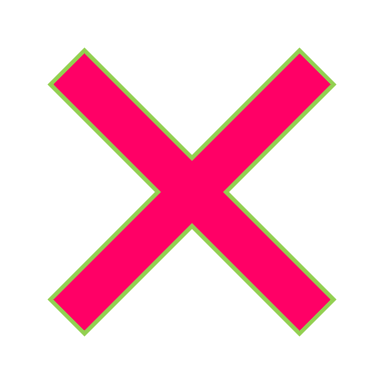 3
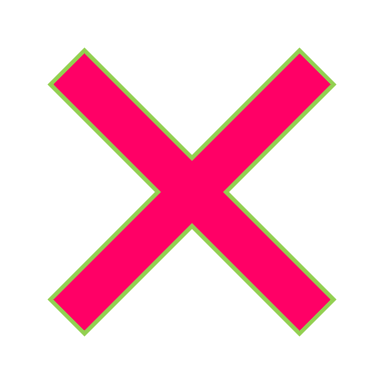 4
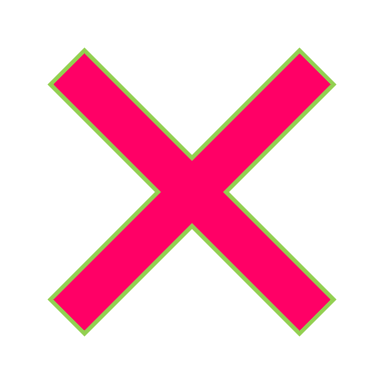 5
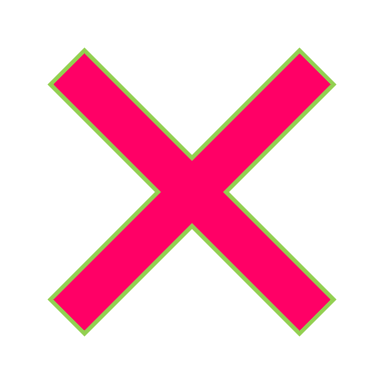 6
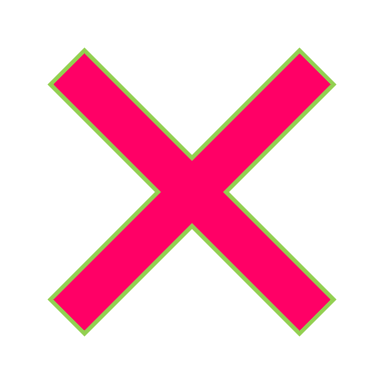 [Speaker Notes: Timing: 5 minutes

Aim: to practise written recognition of the correct verb for several sentences, some of which do not have word-for-word translations, and where the meaning of ‘haben’ is, essentially ‘be’ not ‘have’.

Procedure:
Explain the task and do the first one together to model it.
Remind pupils that although we say ‘is’ in English in German we literally say ’Today have I birthday’.
Give pupils time to complete items 2-6 and click to correct.]
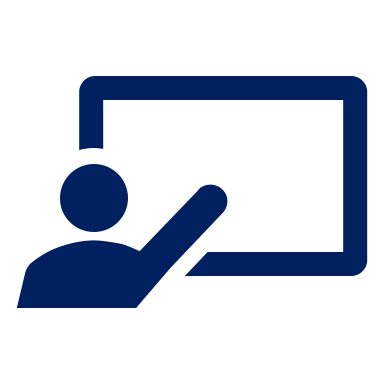 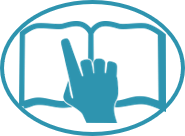 Schreib 1-6 und das Pronomen.
Remember there is one present tense in German, but two in English.
Dann schreib den Satz auf English.
lesen
1
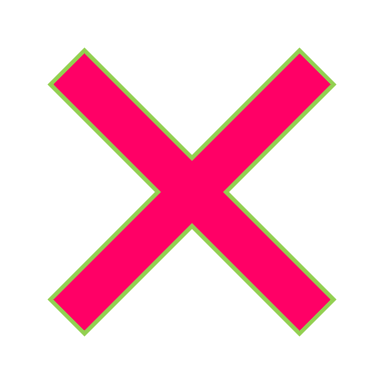 plays football on Mondays
_________ hat im Januar Geburtstag.
2
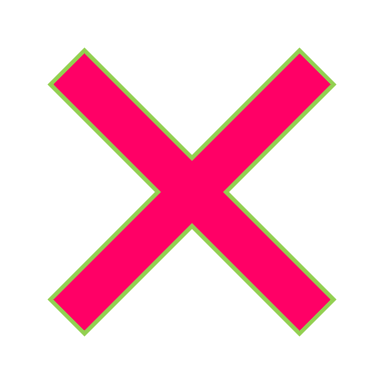 has her birthday in January
She ______________________________.
________ geht nach der Schule schwimmen.
3
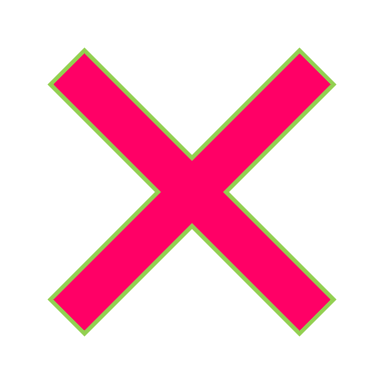 go swimming after school
You (people) _________________________.
_________ kauft ein Butterbrot – kein Thema!
4
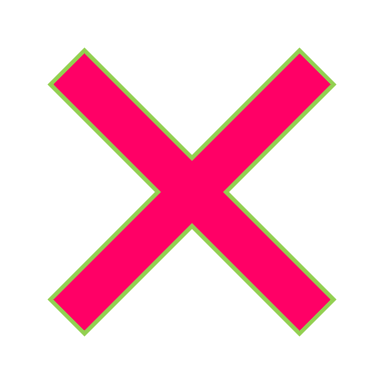 are buying a sandwich– no problem!
You (all) ____________________________________
_________ bekommt viele Hausaufgaben.
5
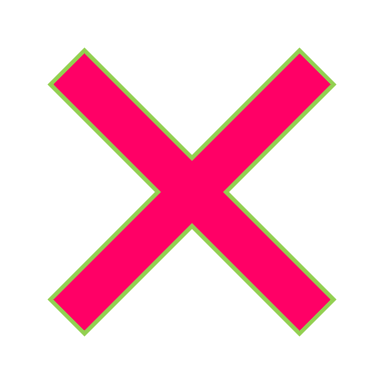 gets a lot of homework
She ___________________________________.
______ besucht heute Abend Oma und Opa.
6
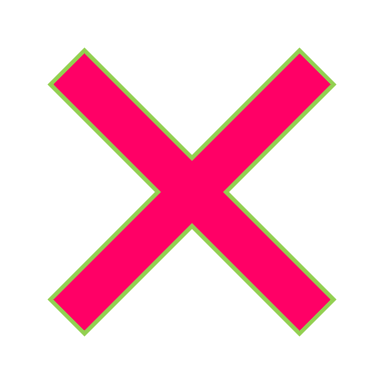 are visiting Oma und Opa this evening
You (all) ________________________________________.
[Speaker Notes: Timing: 5 minutes

Aim: to practise written comprehension of four pronouns which share a verb ending; to practise written comprehension of short present tense sentences and their translation into one of two present tenses in English, according to the adverb.

Procedure:
Explain the task and do the first one together to model it.
Students write 1-6 and the pronoun, then write down the meaning in English. 
Remind pupils that although we say ‘is’ in English in German we literally say ’Today have I birthday’.
Give pupils time to complete items 2-6 and click to correct – first the pronoun, then the meaning in English.]
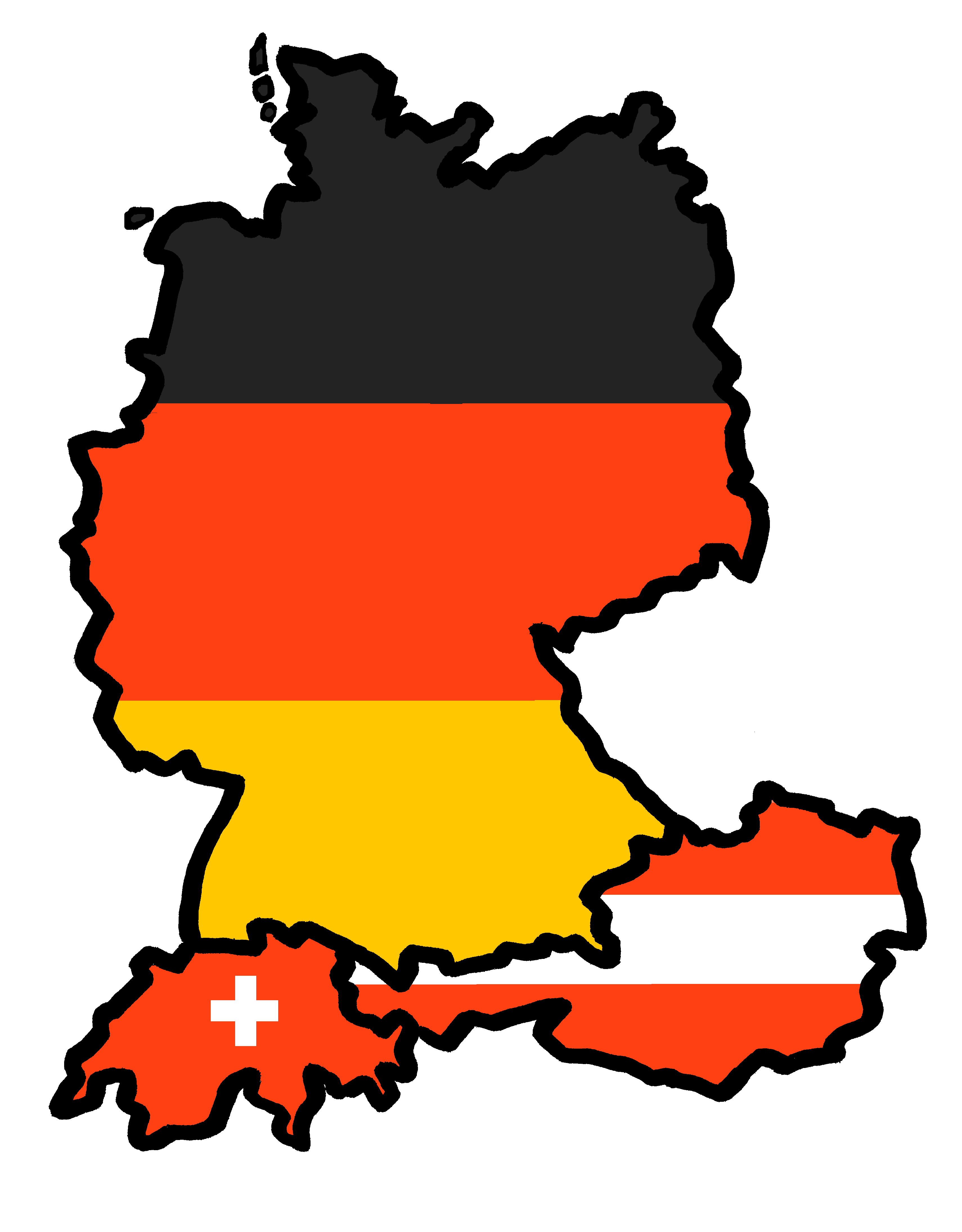 Tschüss!
blau